#sjekkdeg 2018-20 ved KK; kva fann vi?
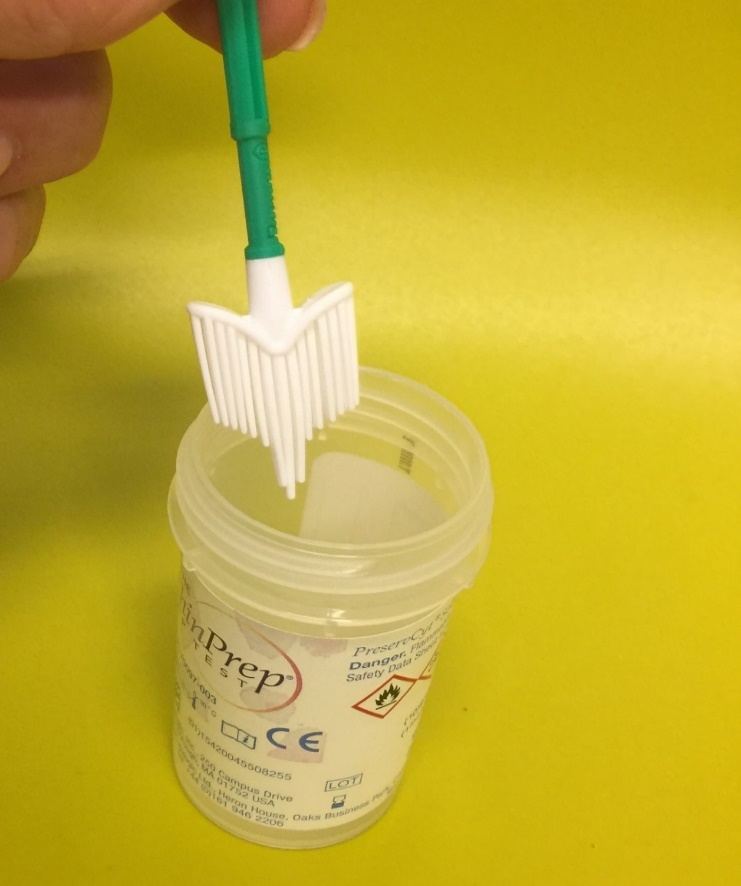 Emilie Forså
Malene NesseUniversitet i Bergen 
efo030@uib.no 
 ruy008@uib.no
Lågterskel sjølvhenvist cervixscreeningtilbod vart i hovudsak nytta av kvinner i tråd med retningslinjene til Livmorhalsprogrammet mhp alder og tid sidan forrige prøve. Koniseringsrate på 2% samsvarer med den norske screeningpopulasjonen (1).
Tabell 2: Biopsiresultat frå  kolposkopi. CIN2+CIN3 (6 kvinner, 2%) blei konisert.
ASC-US
ABSTRAKT
Sidan 2018 har KK arrangert ein årleg ettermiddagspoliklinikk der kvinner kan få tatt cervixprøve gratis utan henvisning. 
Målet med studien var å karakterisere desse kvinnene og utfall av screening. Materiale og metode
Ein retrospekt kohortstudie med journalgjennomgang av kvinnene frå #sjekkdeg 2018-2020 ved KK.
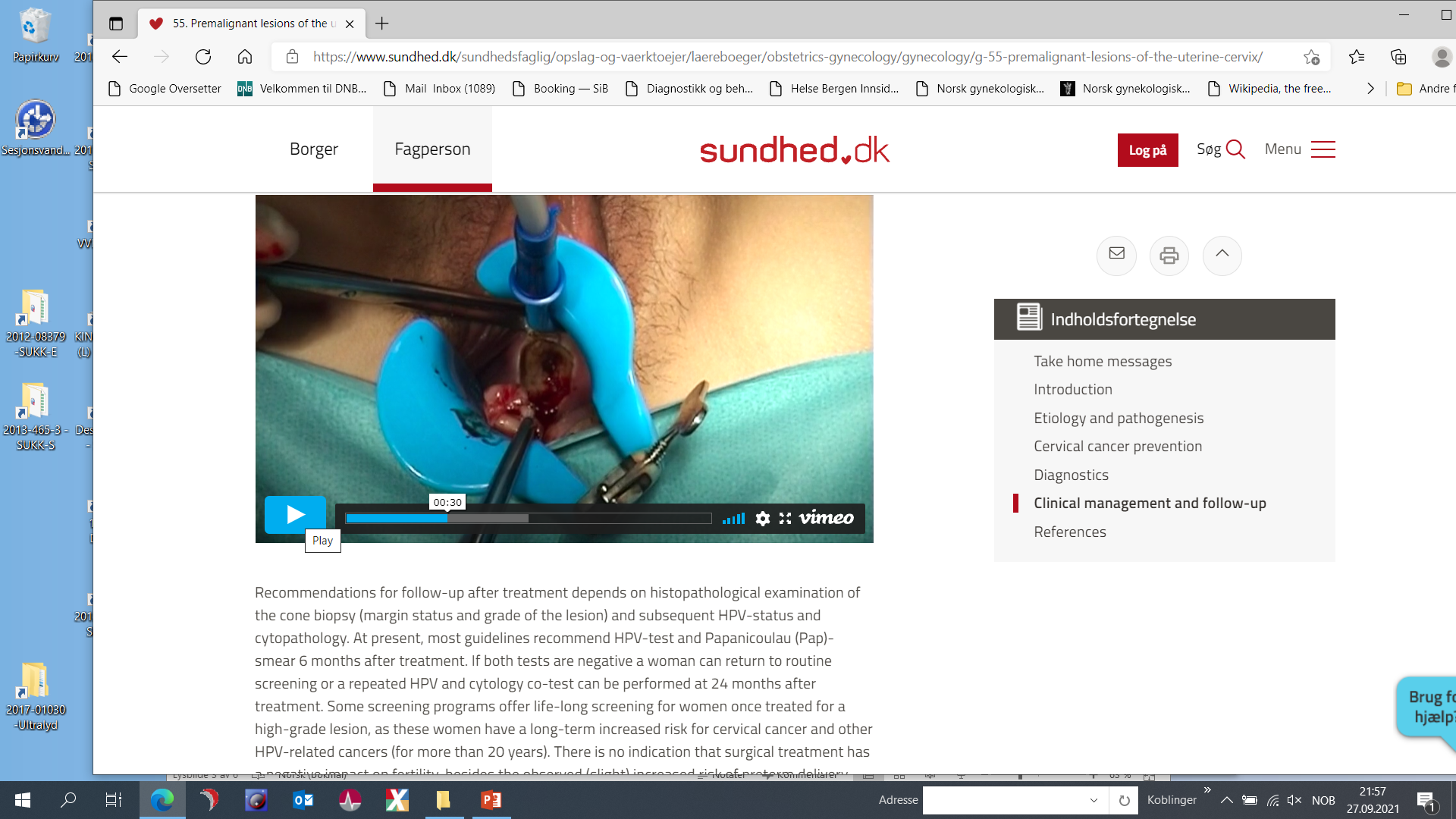 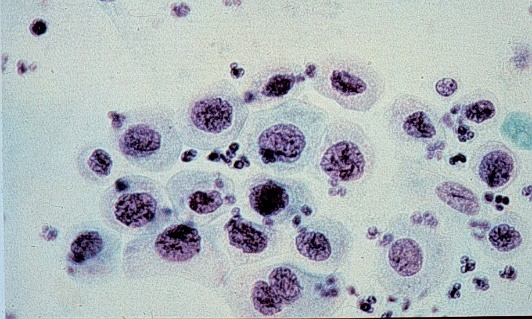 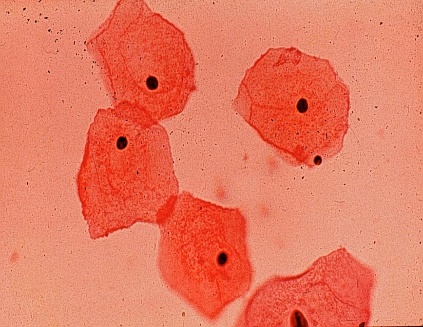 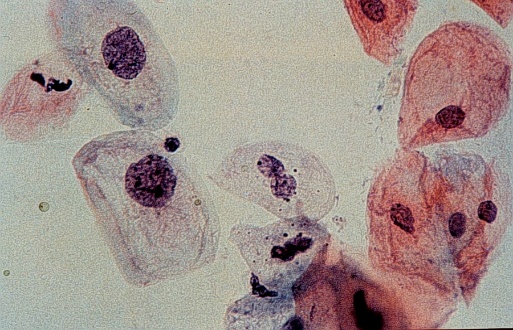 Normal cyt/HPV        ASC-US/LSIL/HPV-andre    HSIL/HPV16/18/CIN3        Konisert
n = 262                       Ktr fastlege n = 17               Ktr KK n= 16                     n = 6
299 påmelde
4 tok ikkje prøve
Følgde ikkje screeningalgoritme:
31 <3 år sidan forrige 
    normale prøve
15 <25 år
295 tok prøve
Tabell 1: Fordeling av prøvetypar      
  og prøveresultat
INTERESSANTE FUNN
Medisinarstudent hadde ikkje høgre andel suboptimale prøvar enn meir erfarne prøvetakarar (p=0,572).
Screeningintervall: kvinner som aldri hadde tatt prøve før og kvinner med <3 år sidan forrige prøve hadde høgst andel unormal prøve under #sjekkdeg (p=0,006).
Resultat av forrige prøve: kvinner med unormal forrige prøve hadde høgst andel unormal prøve under #sjekkdeg (p<0,001).
249 =
Screening-
populasjon
Tid sidan forrige prøve:
Aldri tatt: 23 (9%)
<3 år, men unormal forrige: 8 (3%)
3 år: 97 (39%)
>3 år: 121 (48%)
Resultat
295 kvinner fekk tatt prøve under #sjekkdeg
188 HPV-test, 63 cervixcytologi, 44 cervixcytologi + HPV-test.
Screeningintervall blant alle 295: <3 år: 39, 3 år: 98, >3 år: 122, aldri tatt: 36
46 kvinner (16%) fekk tatt prøve for tidleg iflg retningslinjene til Livmorhalsprogrammet
15 var <25 år, 31 hadde <3 år sidan forrige normale prøve
33 (11%) hadde unormale prøvesvar 16 fekk utredning hos KK  6 vart konisert
TAKK TIL
Takk til seksjonsoverlege Maria Ravnefjell ved Avdeling for patologi ved HUS for bidrag til skildring av analysemetodane ved HUS for HPV- og cytologiprøvar.  
Vi vil også takke vår hovudveileiar, Jone Trovik, for god rettleiing og inspirerande innspel undervegs i prosessen med dette prosjektet. 
.
REFERANSAR
1:  :Kreftregisteret. Årsrapport 2021, screeningaktivitet og resultater fra livmorhalsprogrammet [Rapport]. Kreftregisteret.no: Kreftregisteret; 2022 [updated 22.08.2022. Available from: https://www.kreftregisteret.no/globalassets/livmorhalsprogrammet/rapporter/arsrapport-lp/arsrapport2021_final.pdf.